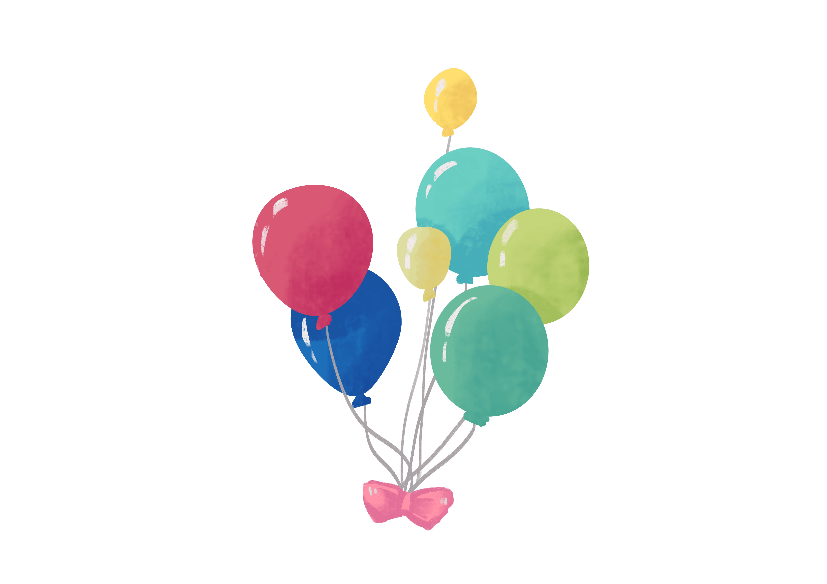 TV
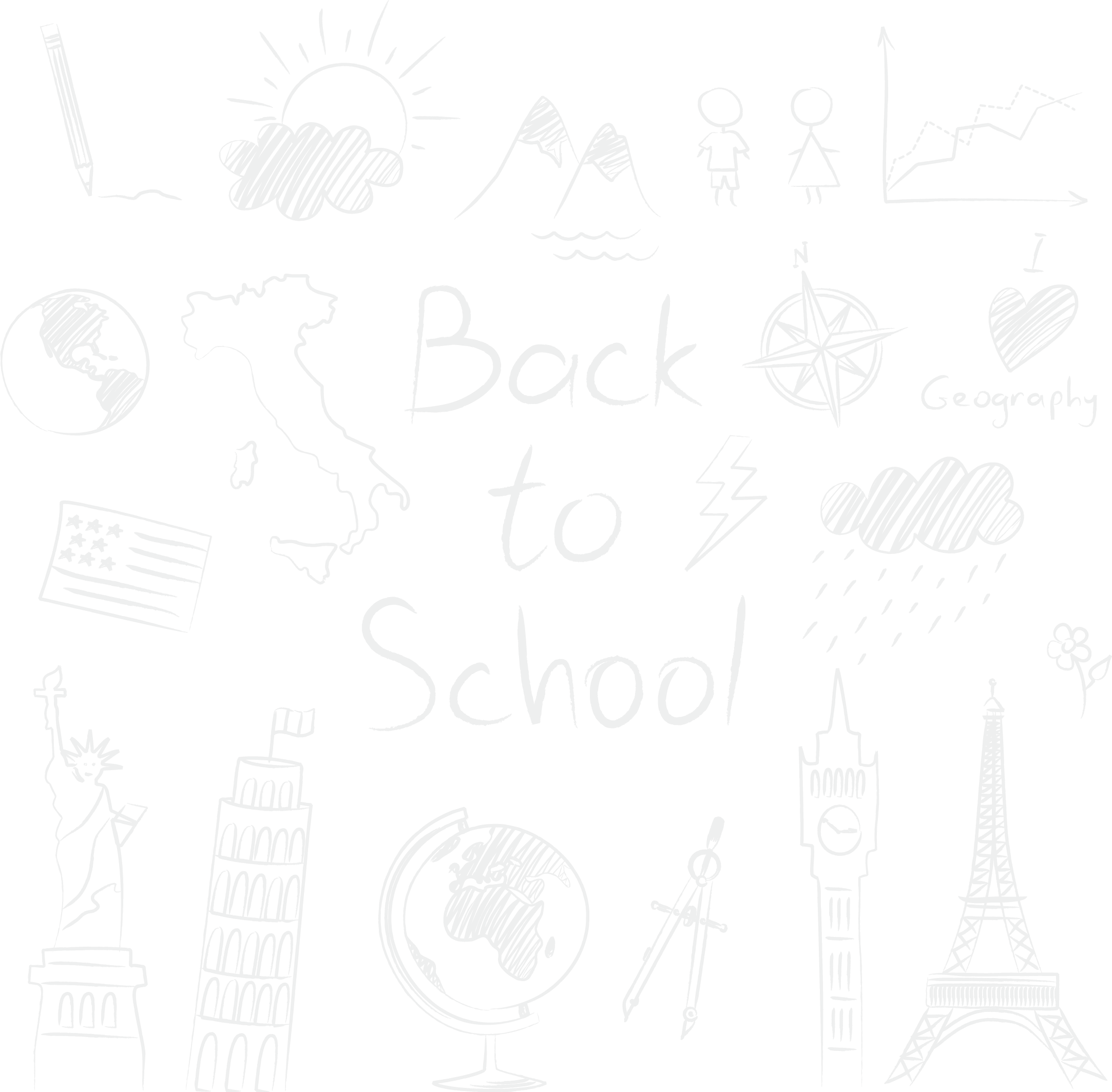 ENGLISH LESSON
dog
orange
CHU
VI
Hello
English
TOÁN
flag
dog
Hello
HÌNH CHỮ NHẬT
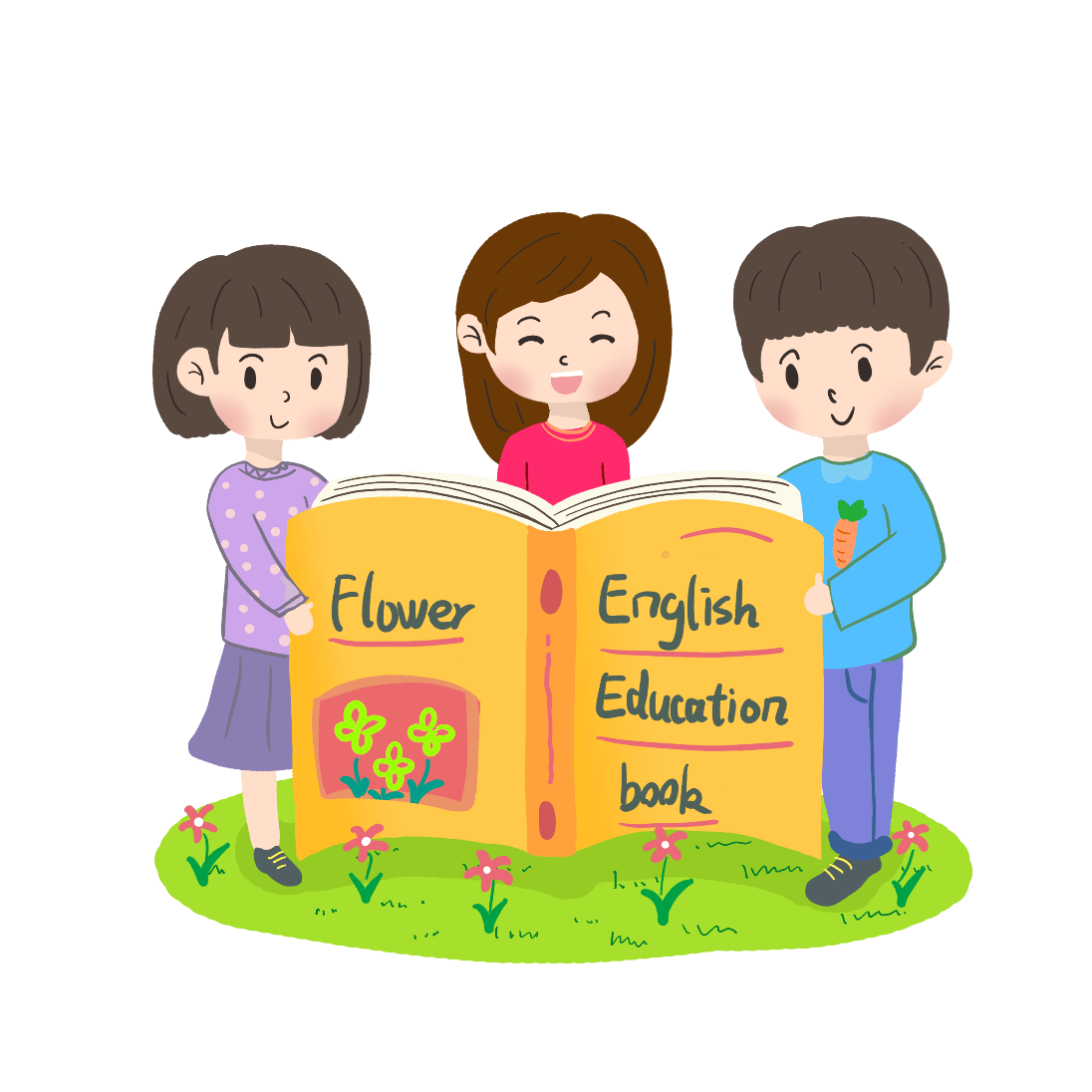 LỚP 3
sun
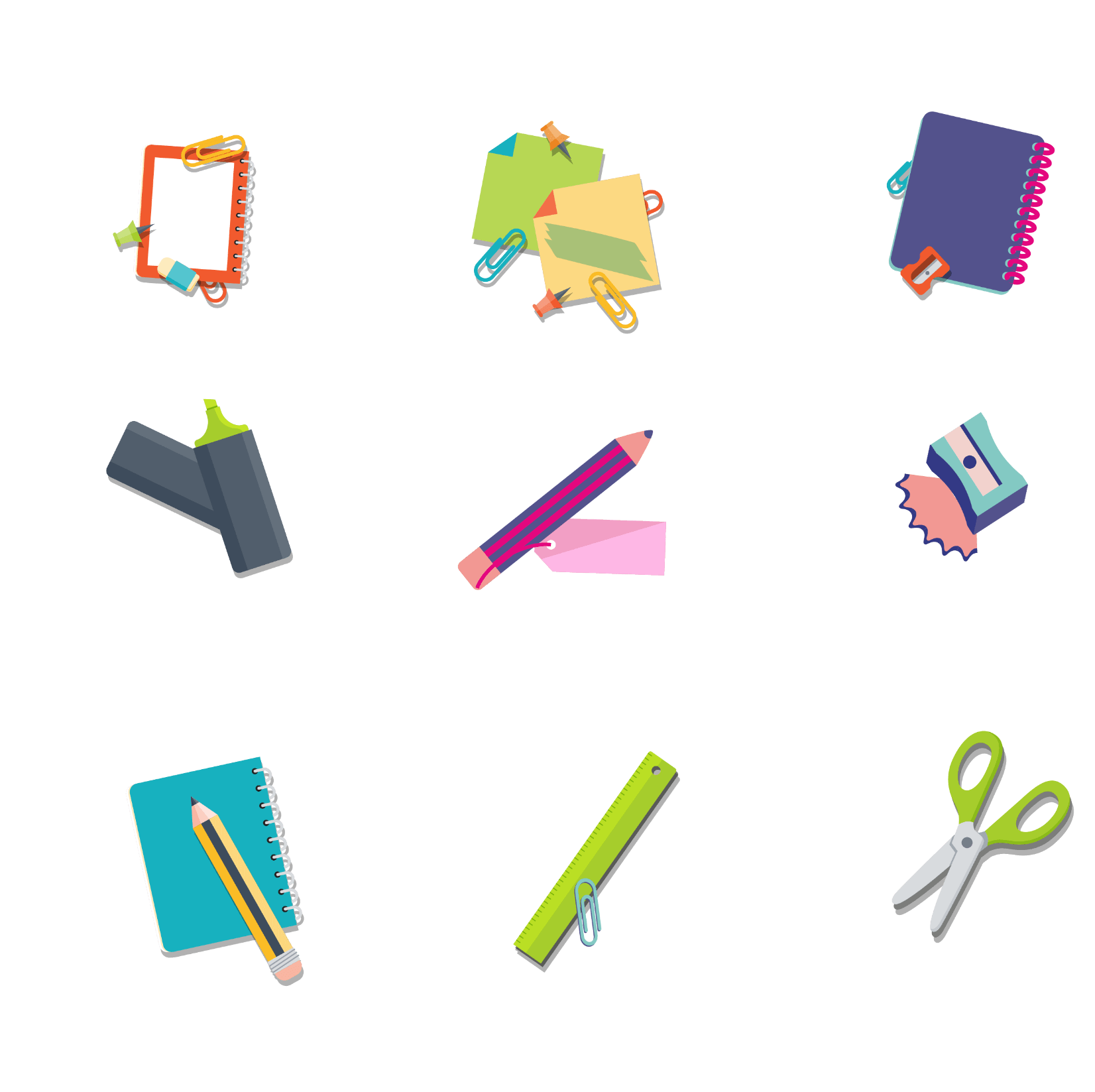 apple
two
love
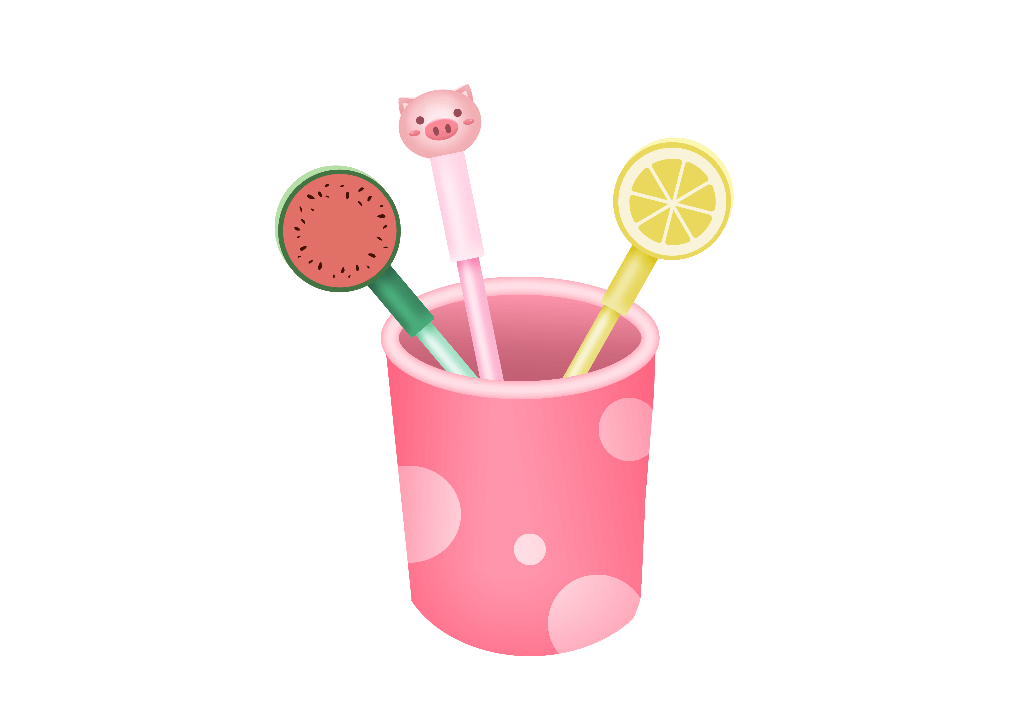 sky
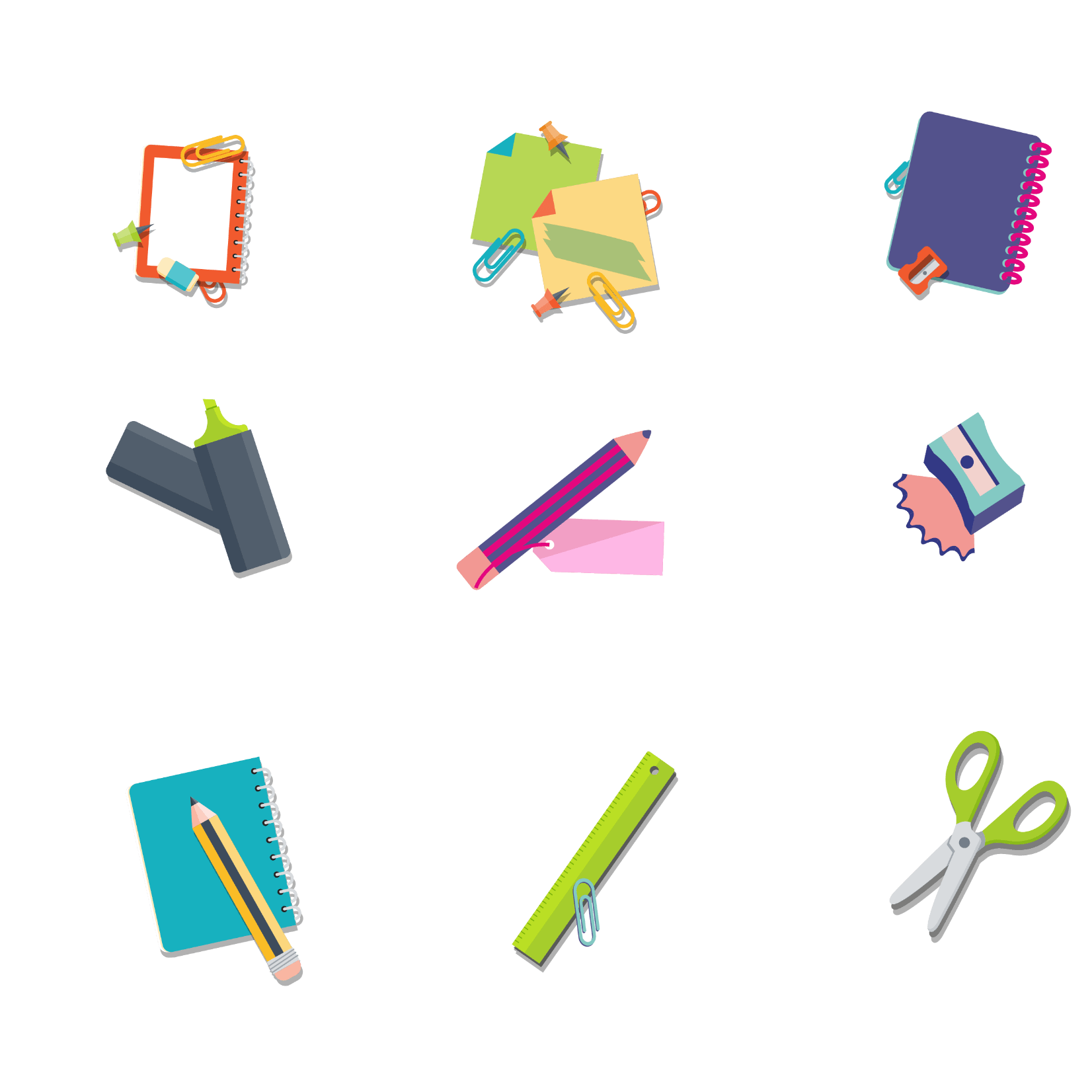 table
title
star
one
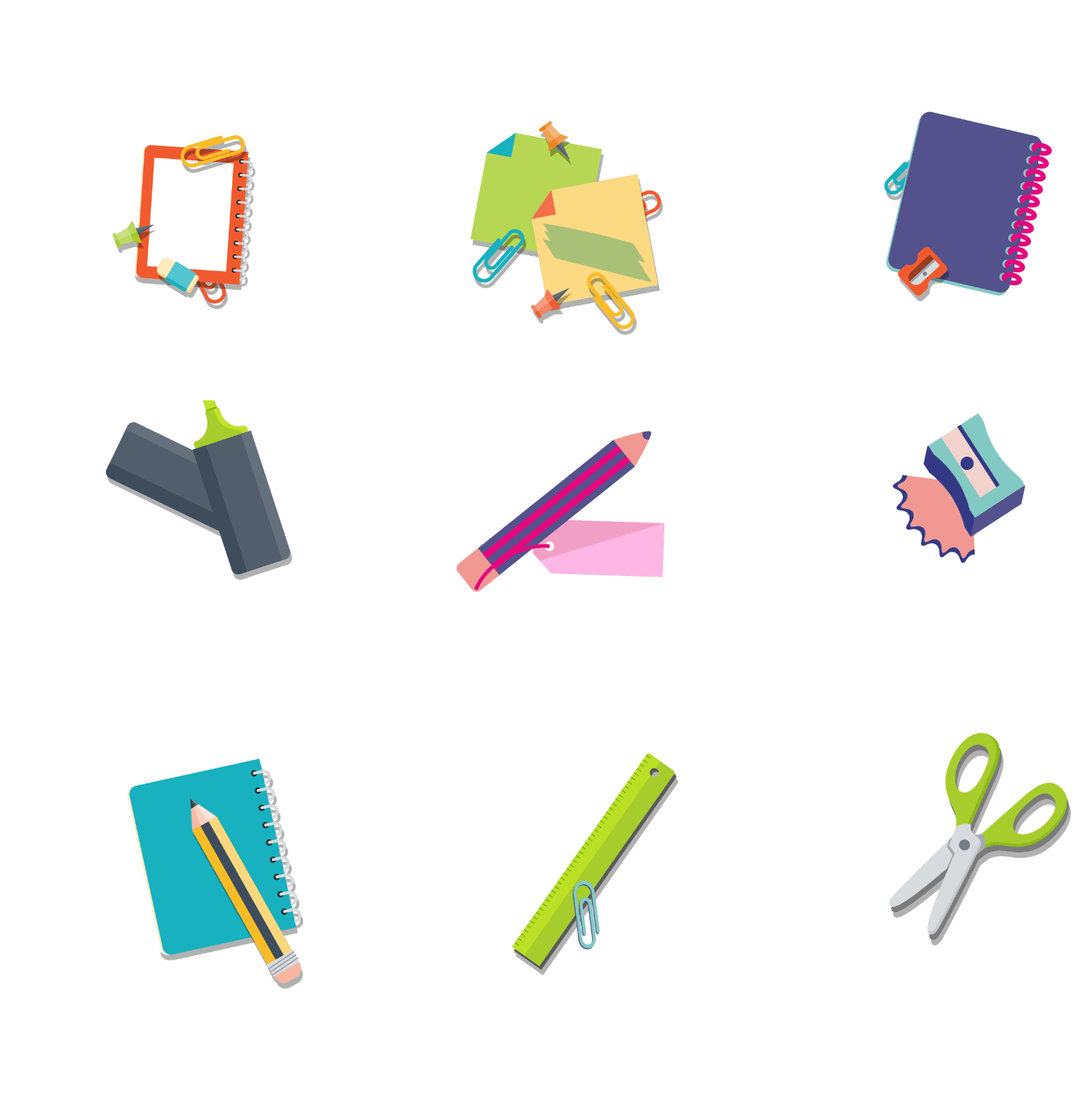 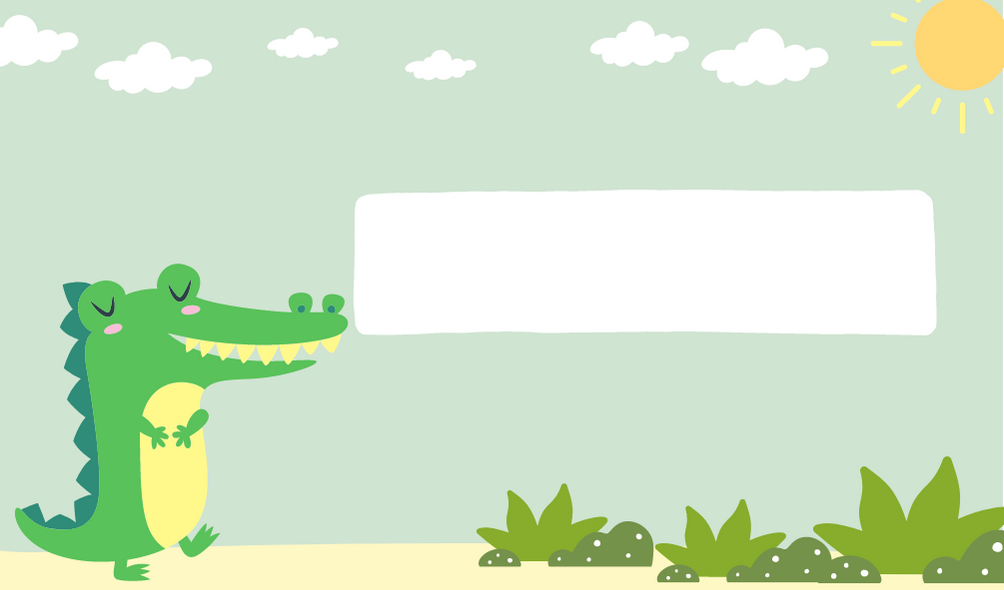 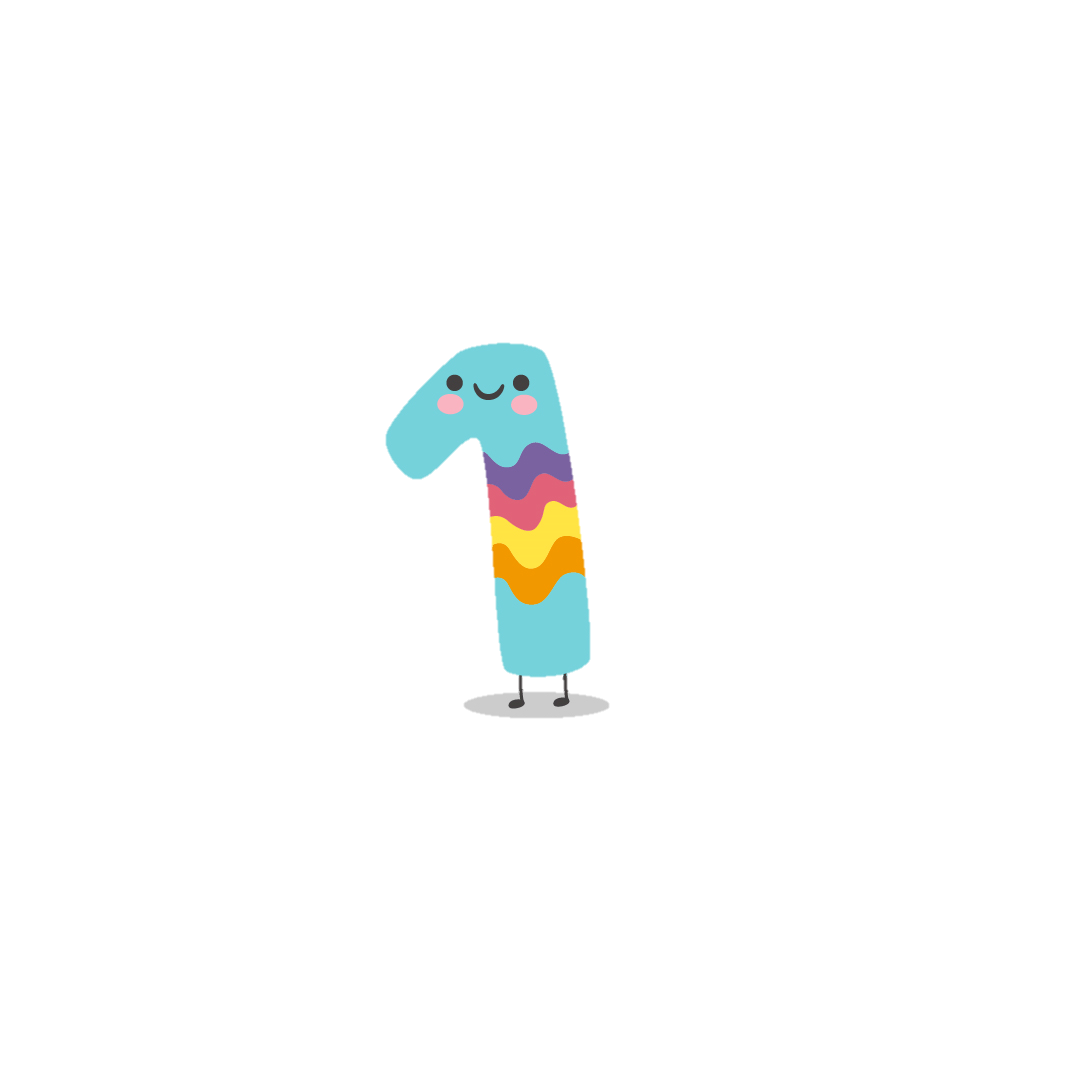 KHỞI ĐỘNG
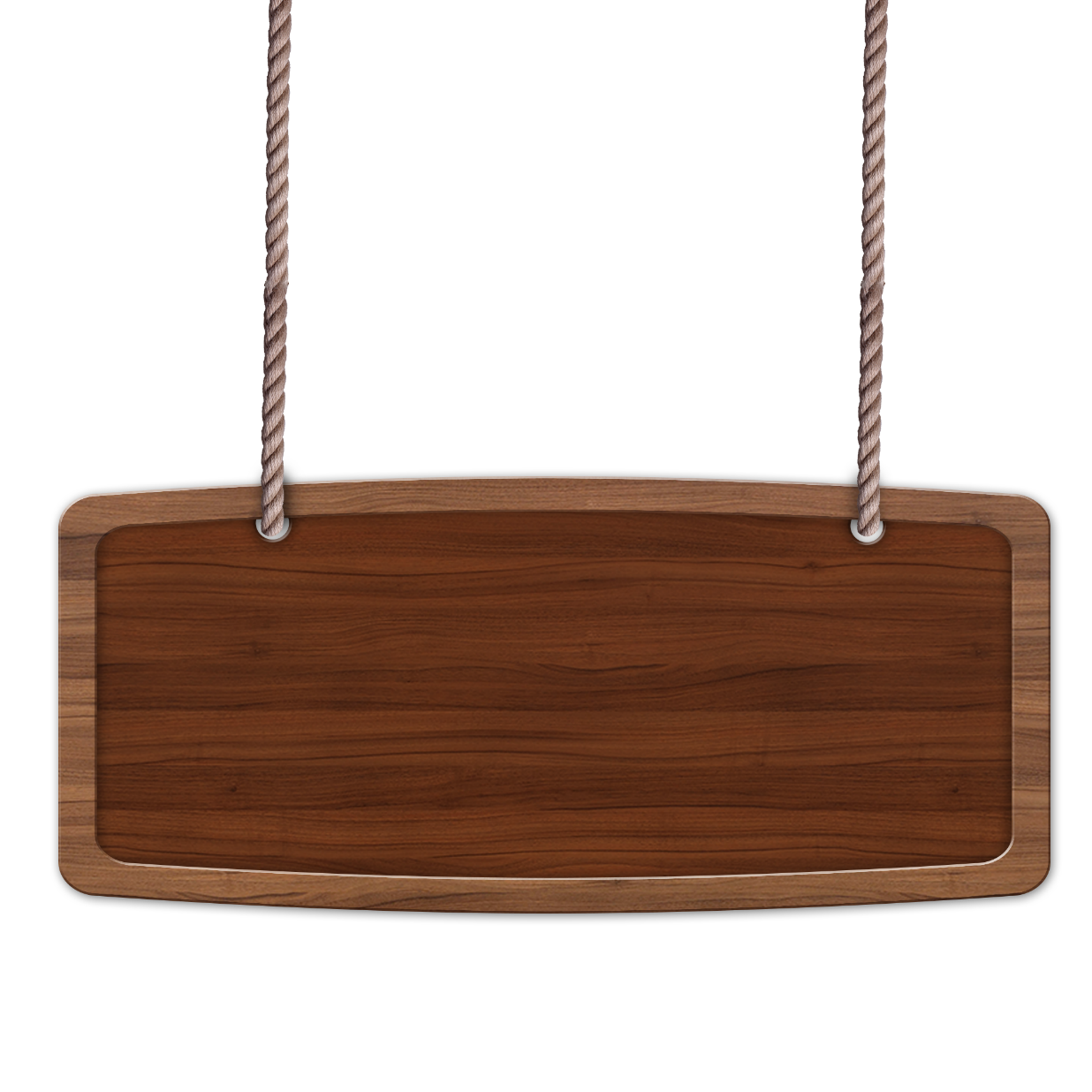 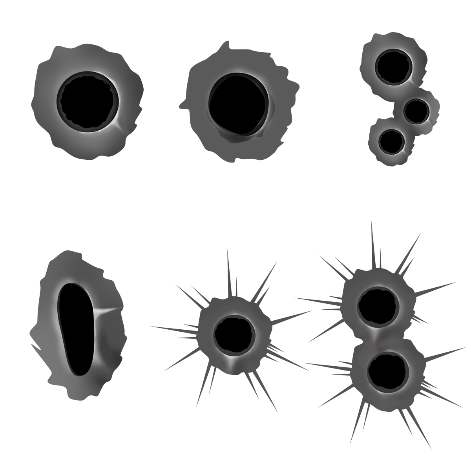 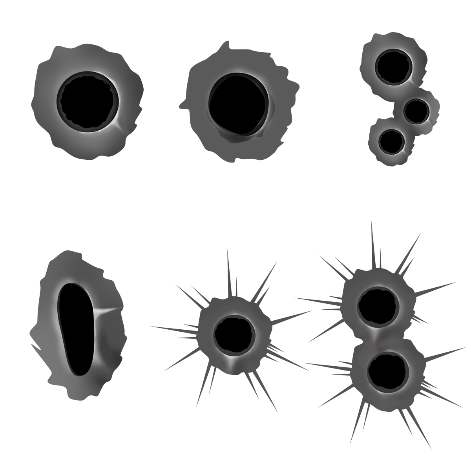 TẬP BẮN
TẬP BẮN
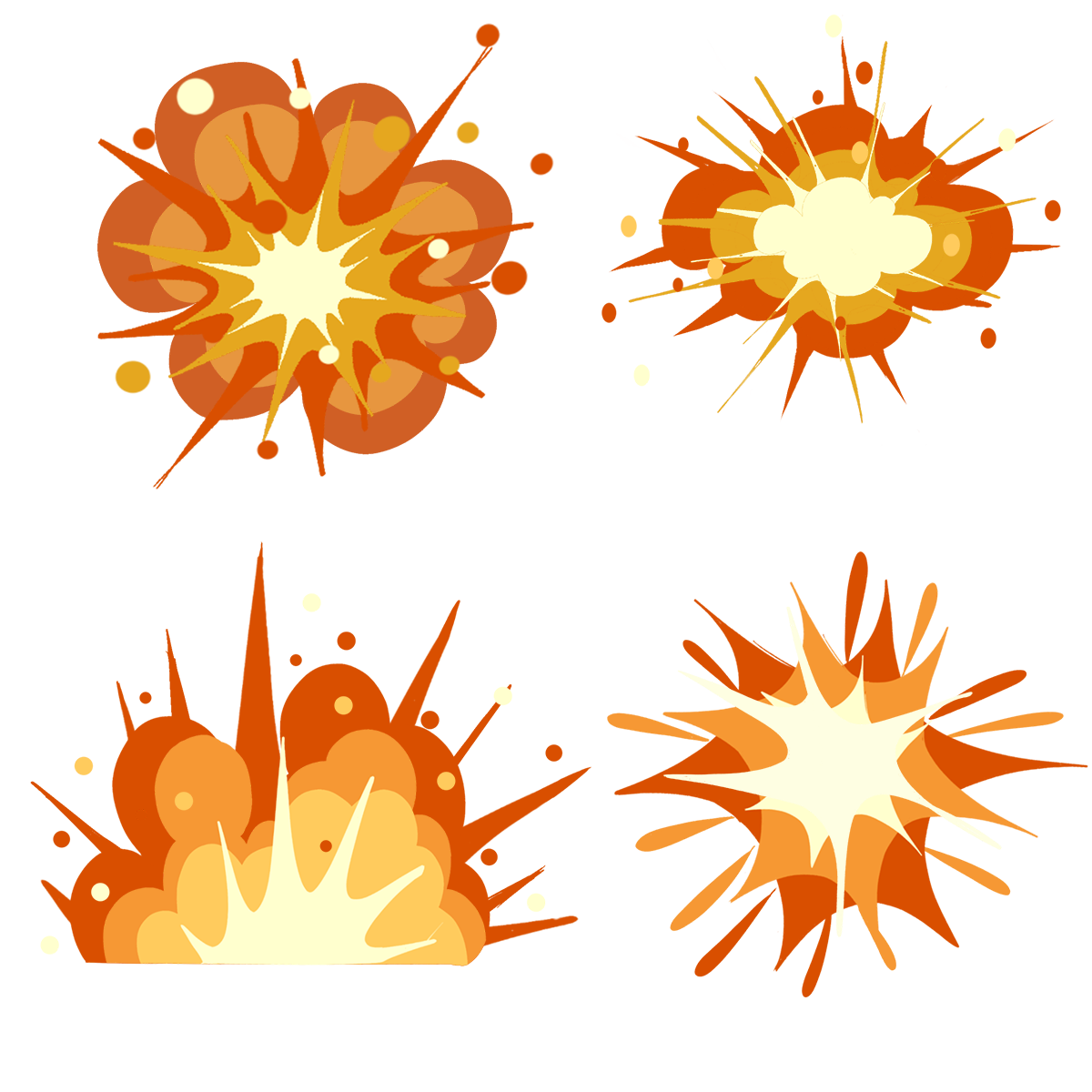 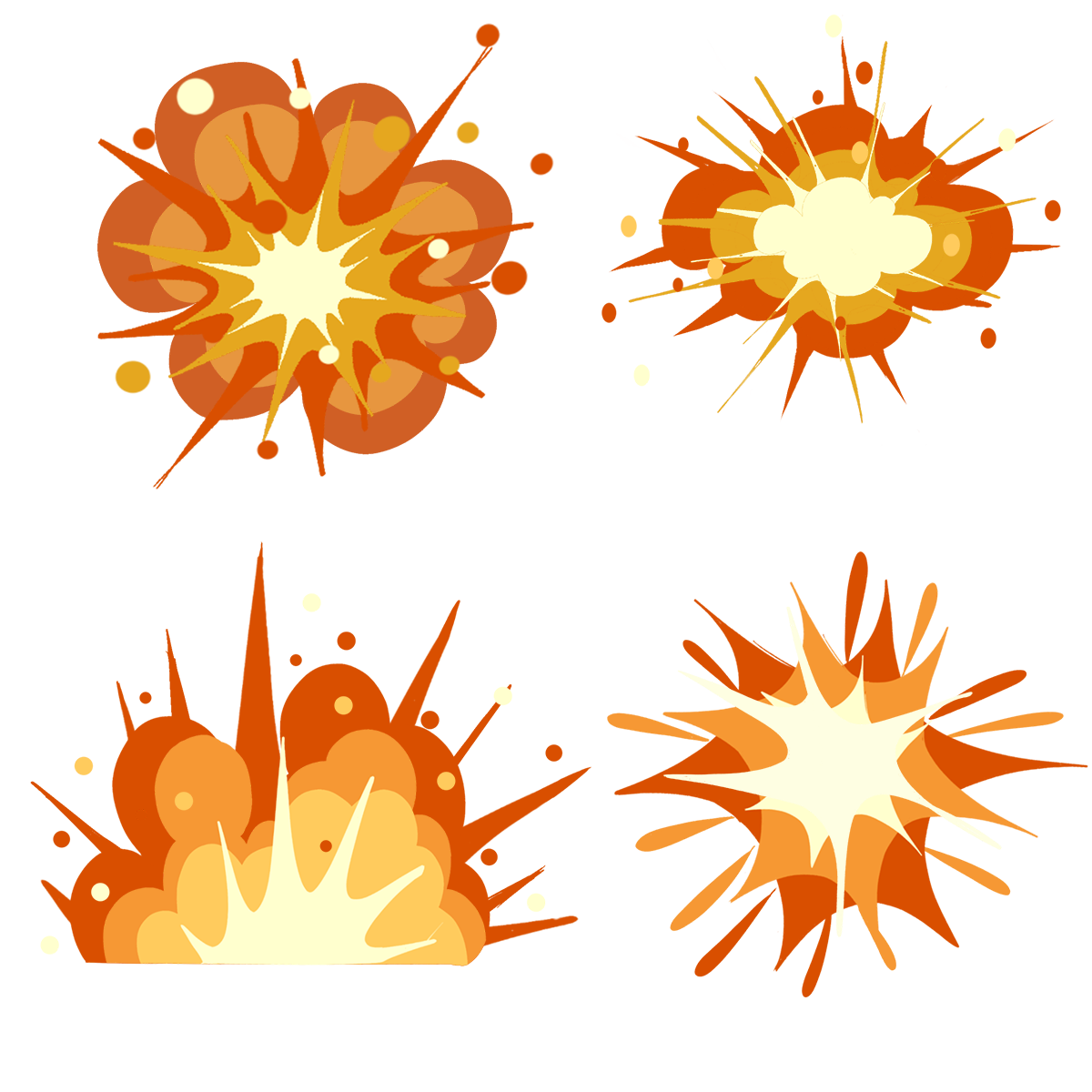 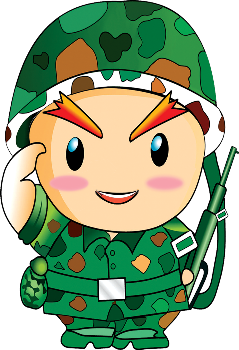 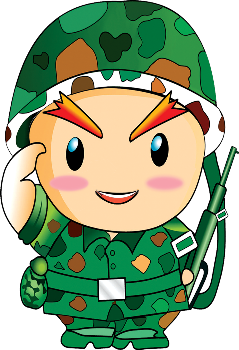 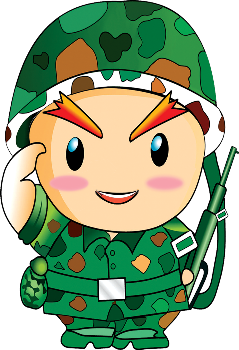 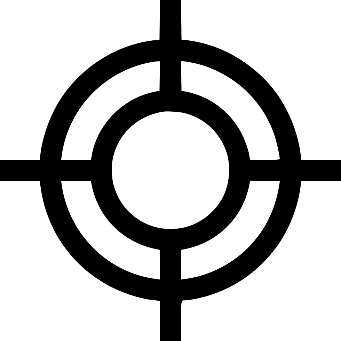 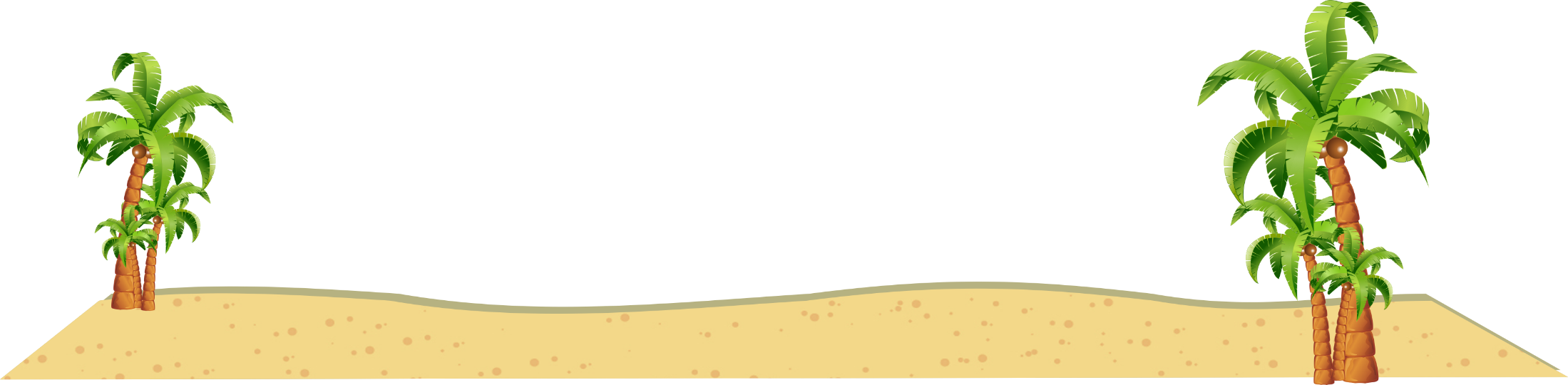 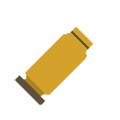 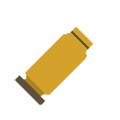 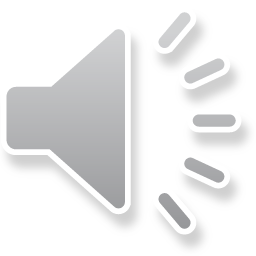 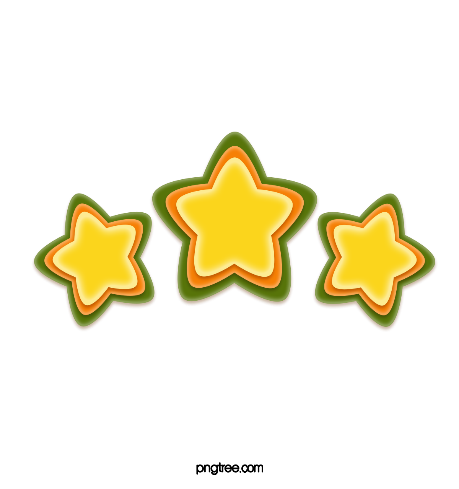 Hình chữ nhật có mấy góc vuông?
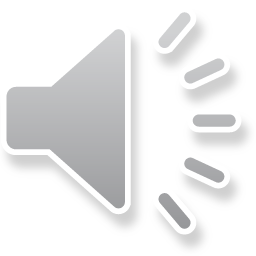 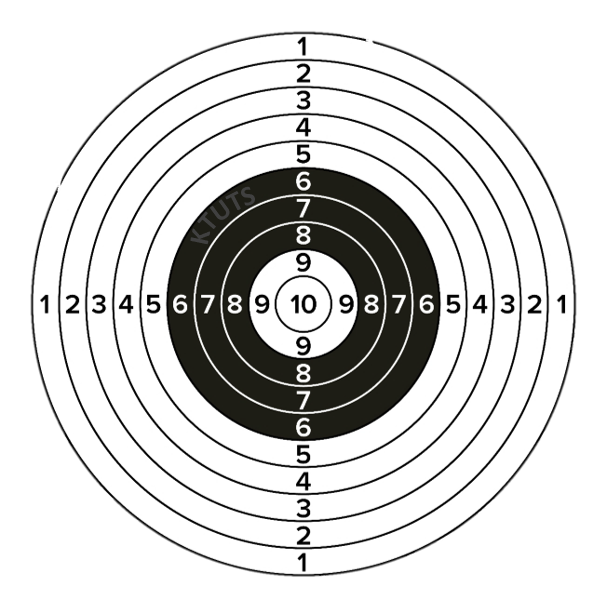 2 góc vuông
3 góc vuông
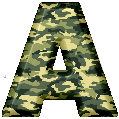 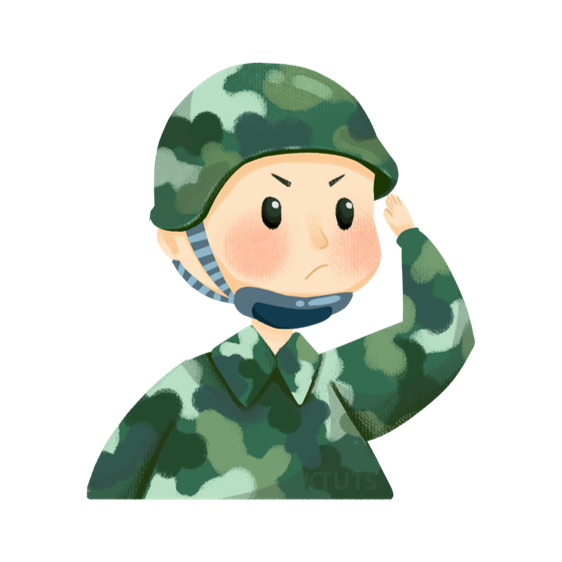 4 góc vuông
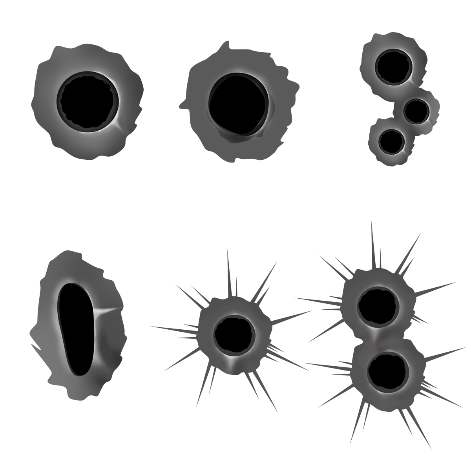 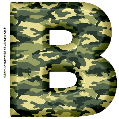 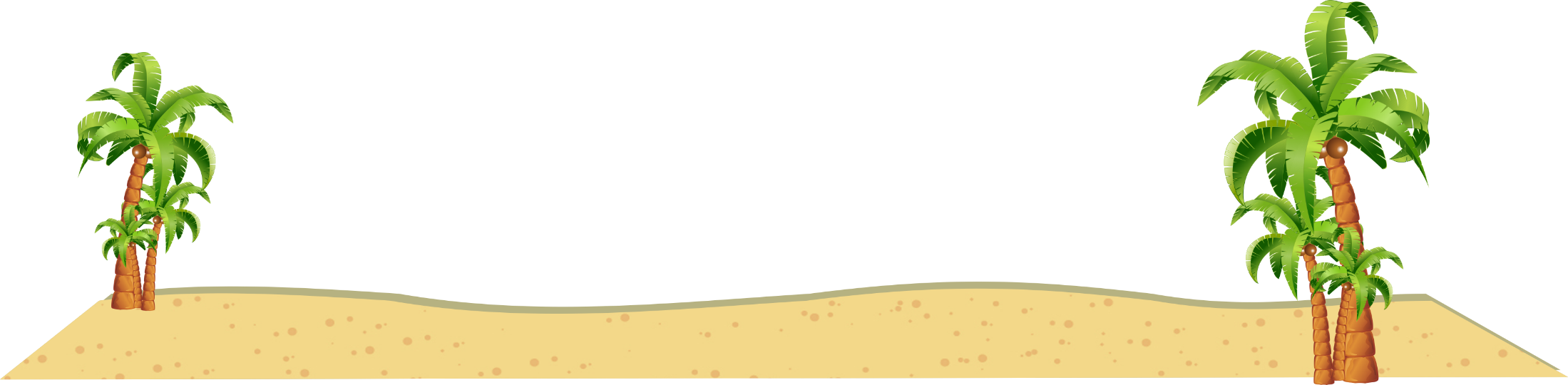 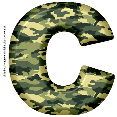 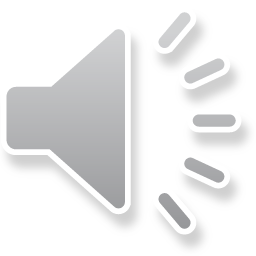 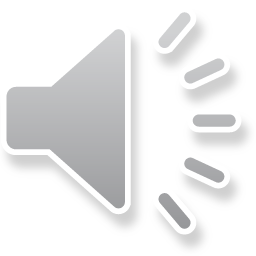 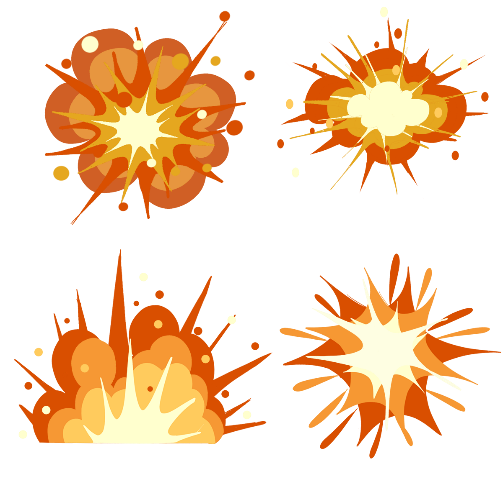 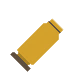 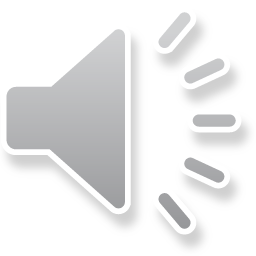 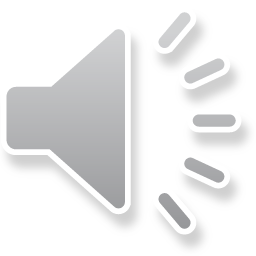 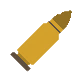 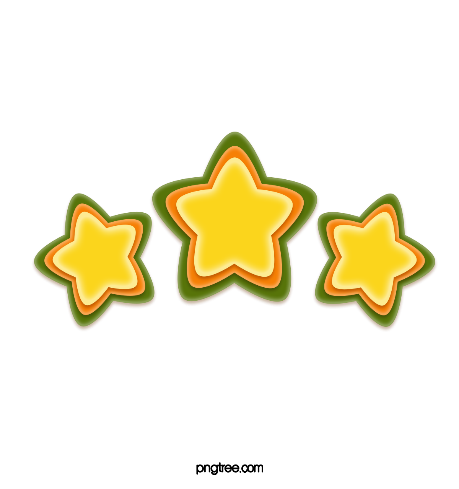 Độ dài cạnh ngắn của hình chữ nhật được gọi là:
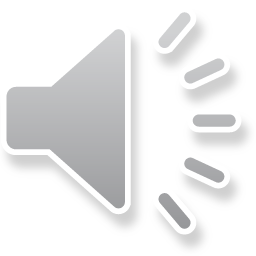 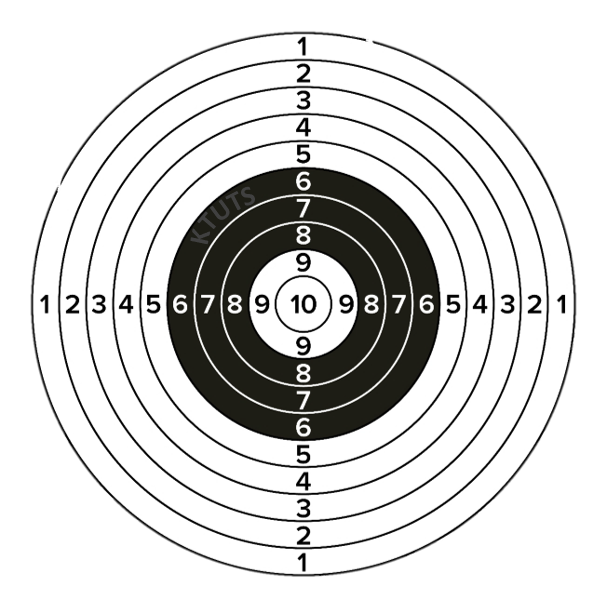 Chiều dài
Chiều rộng
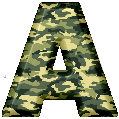 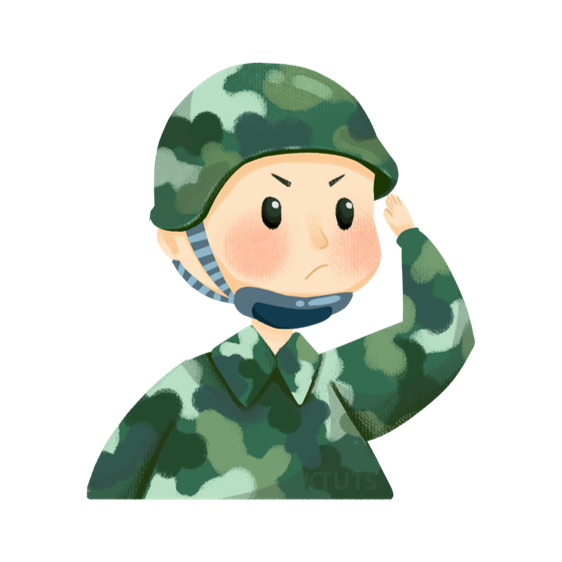 Chiều cao
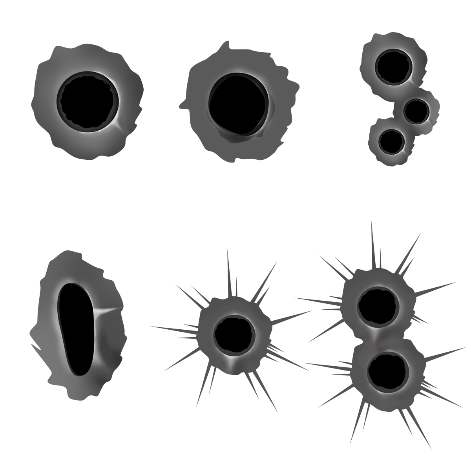 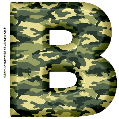 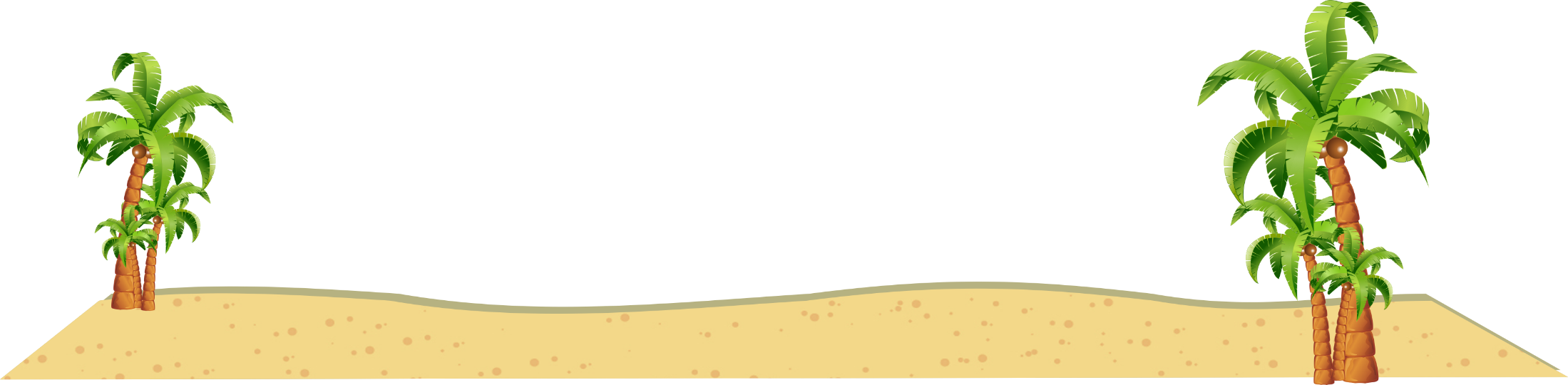 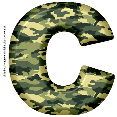 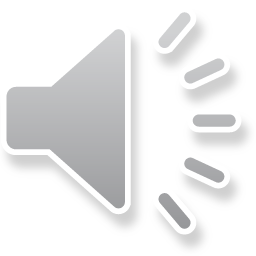 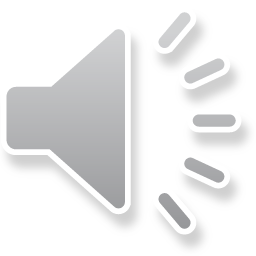 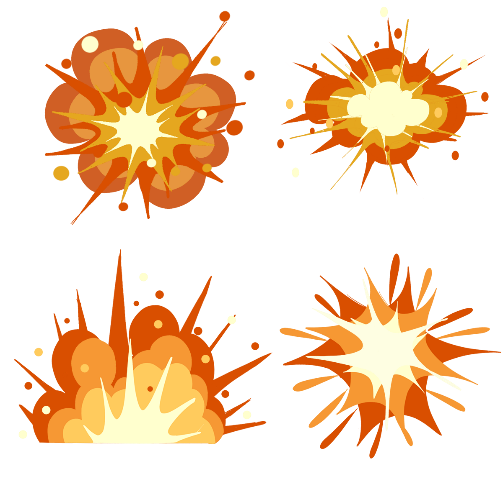 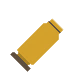 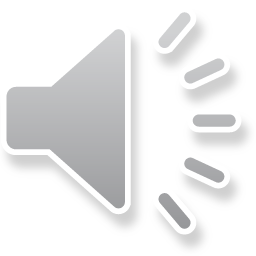 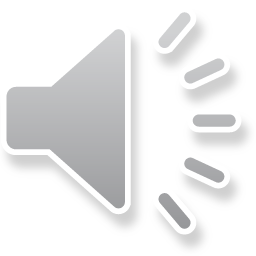 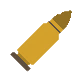 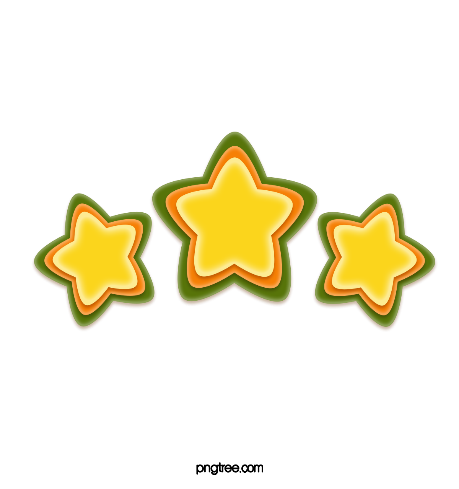 Hình chữ nhật là hình có:
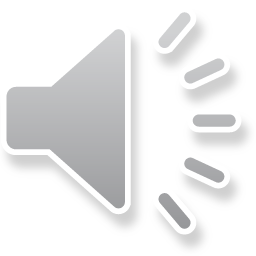 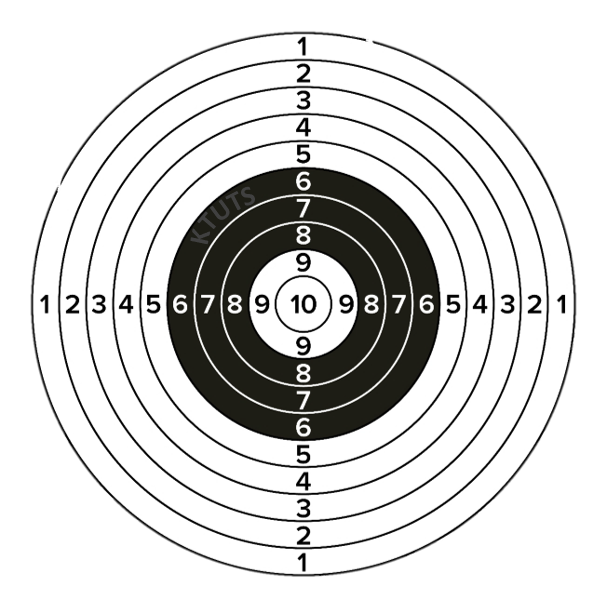 2 góc vuông, cạnh dài lớn hơn cạnh ngắn
3 góc vuông, cạnh dài bé hơn cạnh ngắn
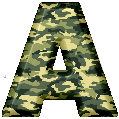 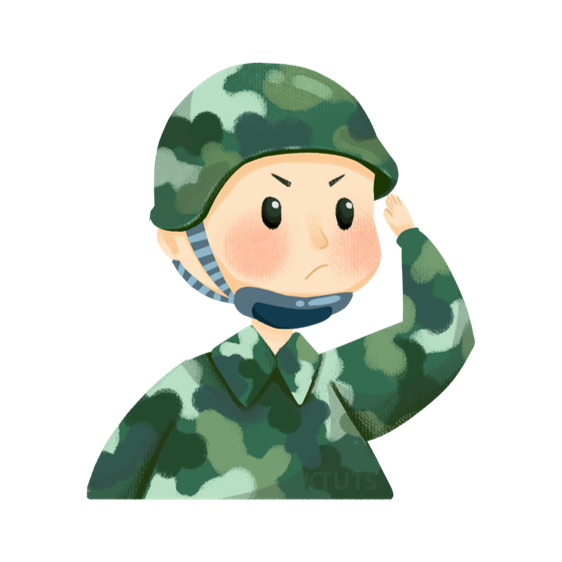 4 góc vuông, 2 cạnh dài bằng nhau, 2 cạnh ngắn bằng nhau
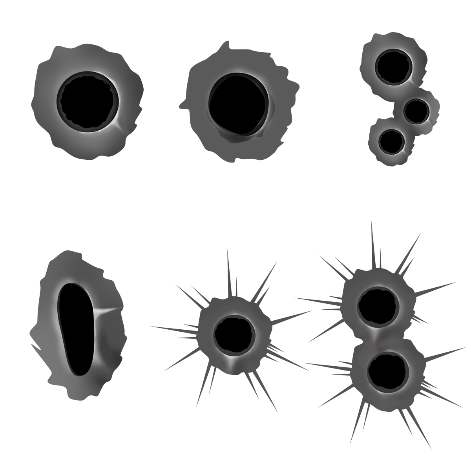 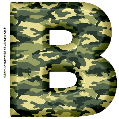 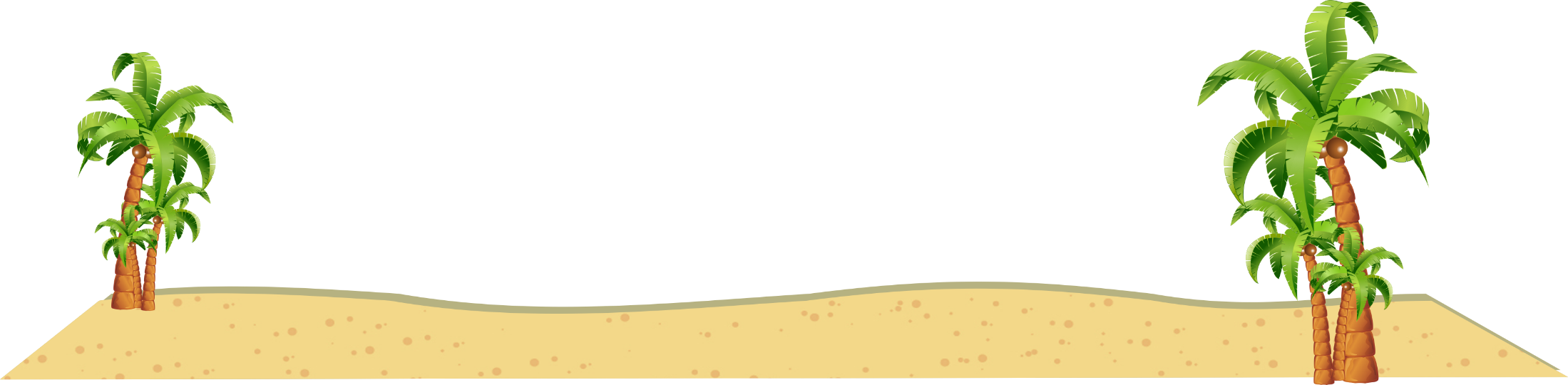 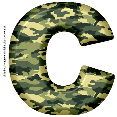 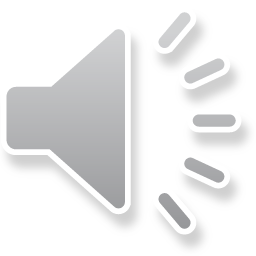 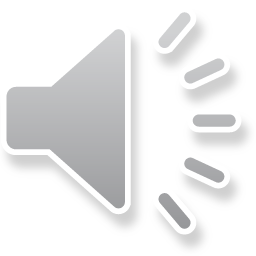 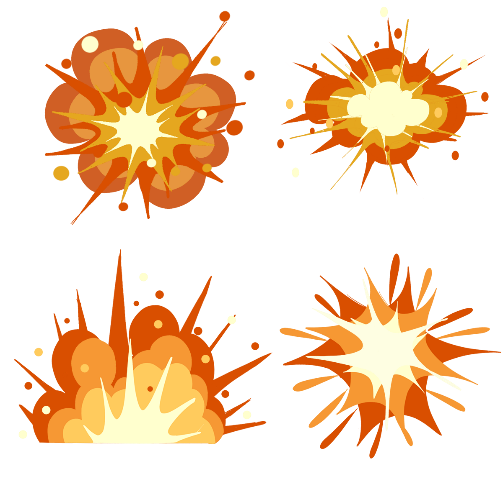 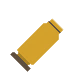 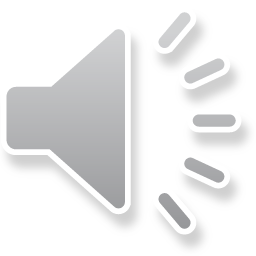 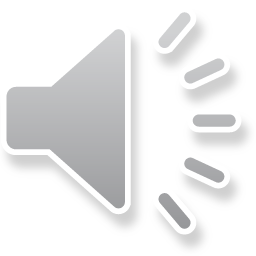 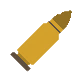 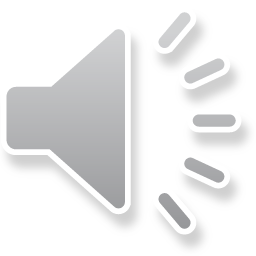 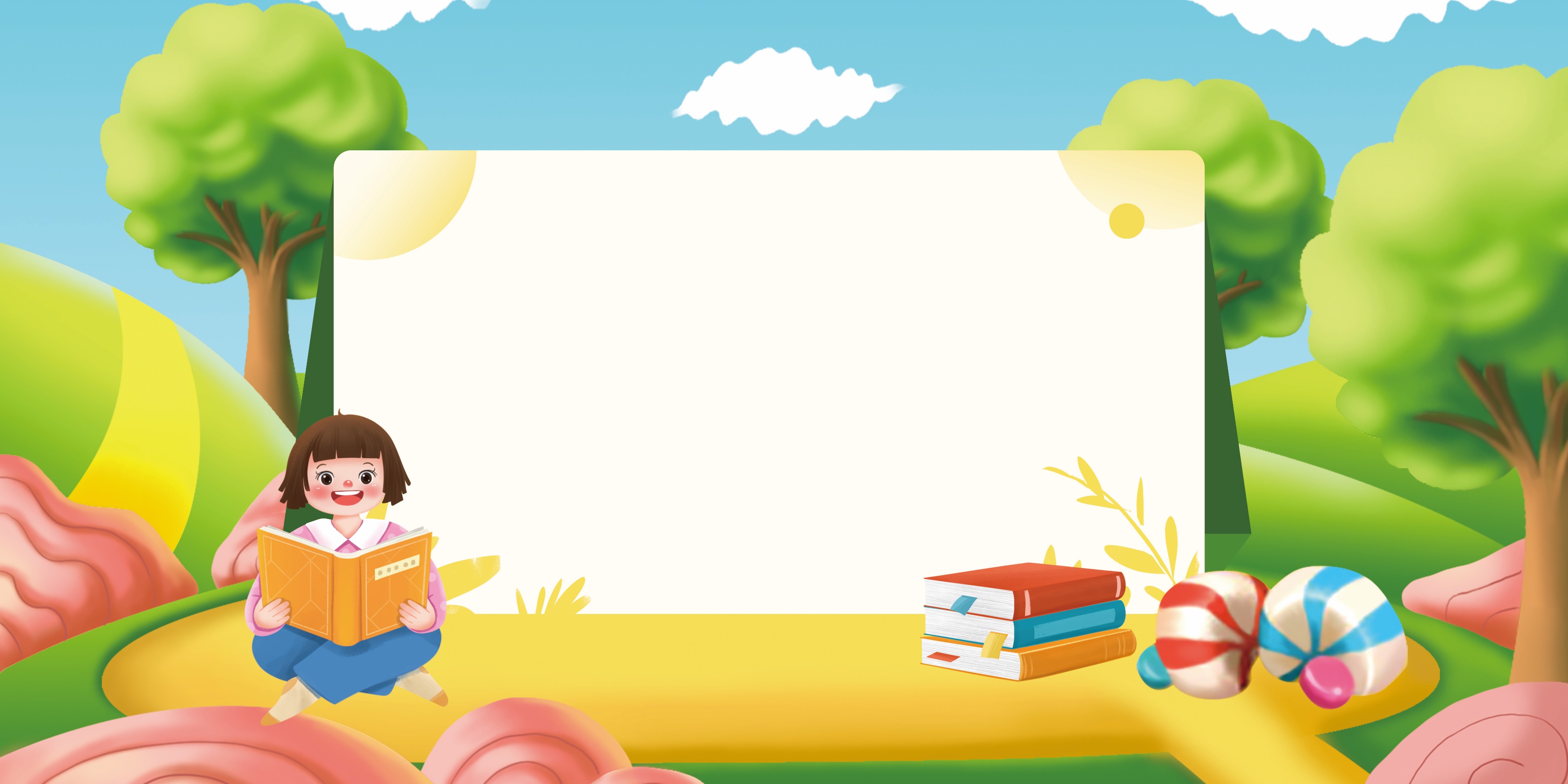 Thứ ba ngày 4  tháng 1 năm 2022
Toán
(3) Chu vi hình chữ nhật
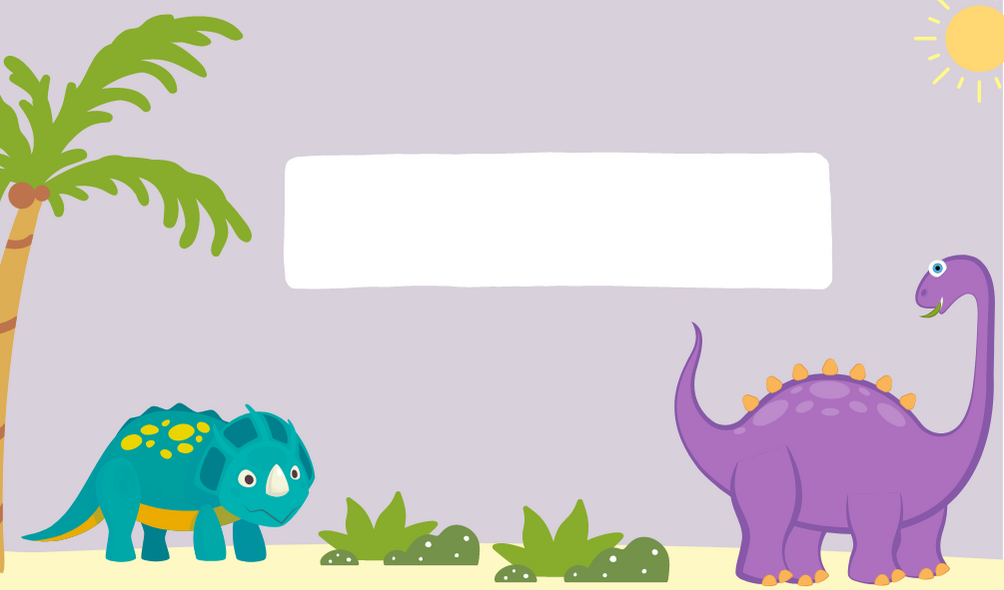 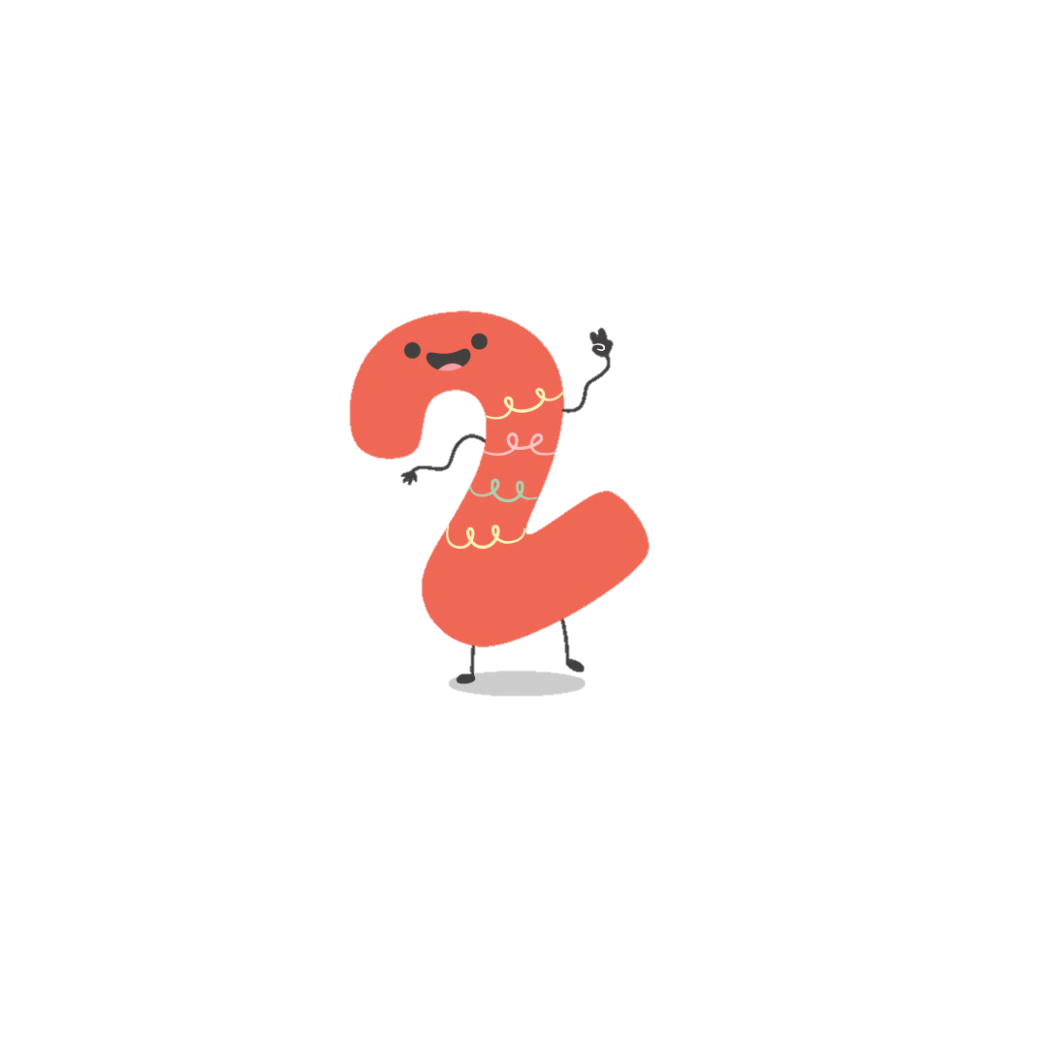 KHÁM PHÁ
M
2 dm
N
4 dm
Q
P
5 dm
Tính chu vi hình tứ giác MNPQ có kích thước như hình vẽ :
Ví dụ 1:
Bài giải
Chu vi hình tứ giác MNPQ là:
      2 + 3 + 5 + 4 = 14 (dm)
                    Đáp số: 14dm
Ví dụ 2:
Chu vi hình chữ nhật ABCD là:
A
4cm
B
4
+ 3
+ 4
+ 3
= 14 (cm)
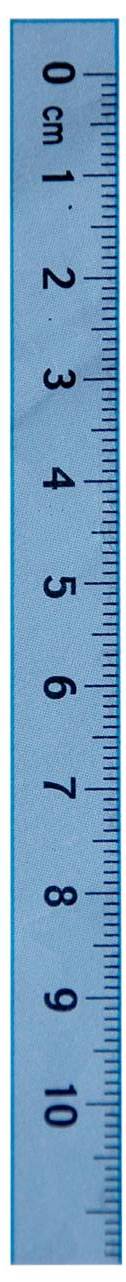 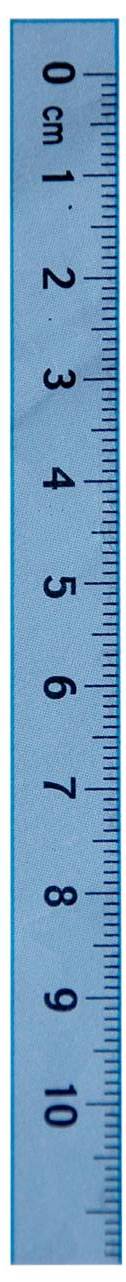 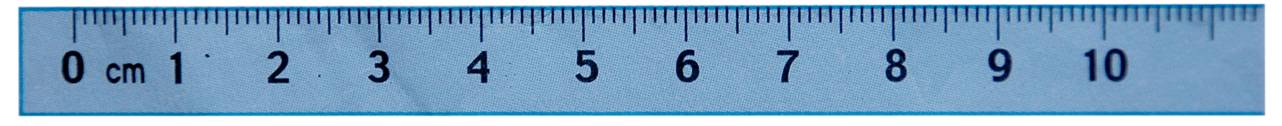 hoặc
(4 + 3) x 2
= 14 (cm)
3cm
3cm
4cm
Chiều dài
Chiều rộng
D
C
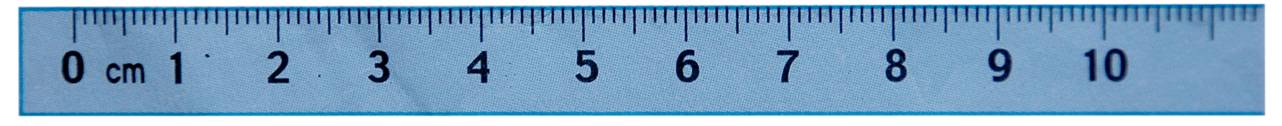 Tính chu vi hình chữ nhật ABCD.
Muốn tính chu vi hình chữ nhật, ta lấy chiều dài cộng với chiều rộng (cùng đơn vị đo) rồi nhân với 2.
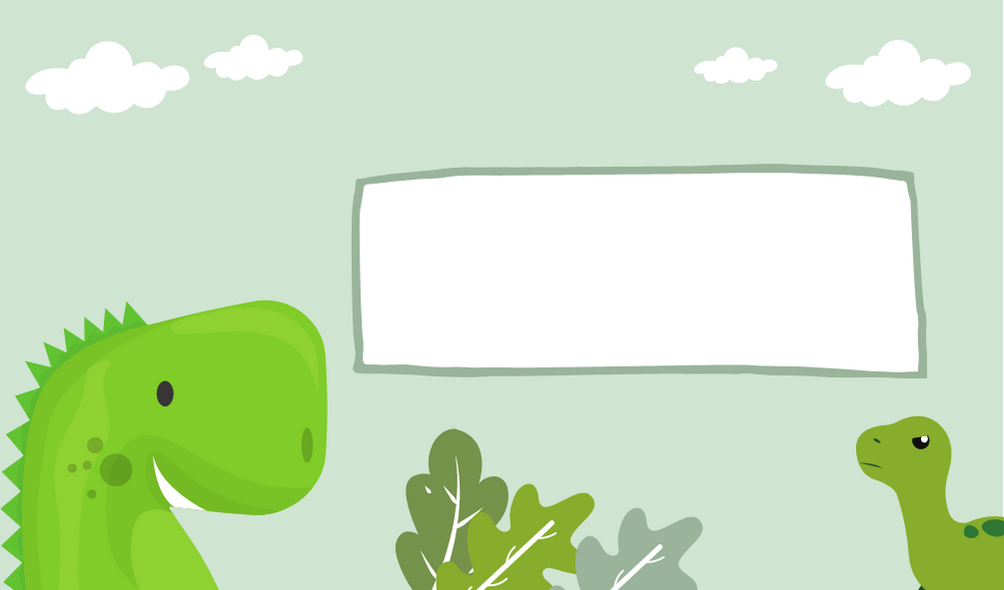 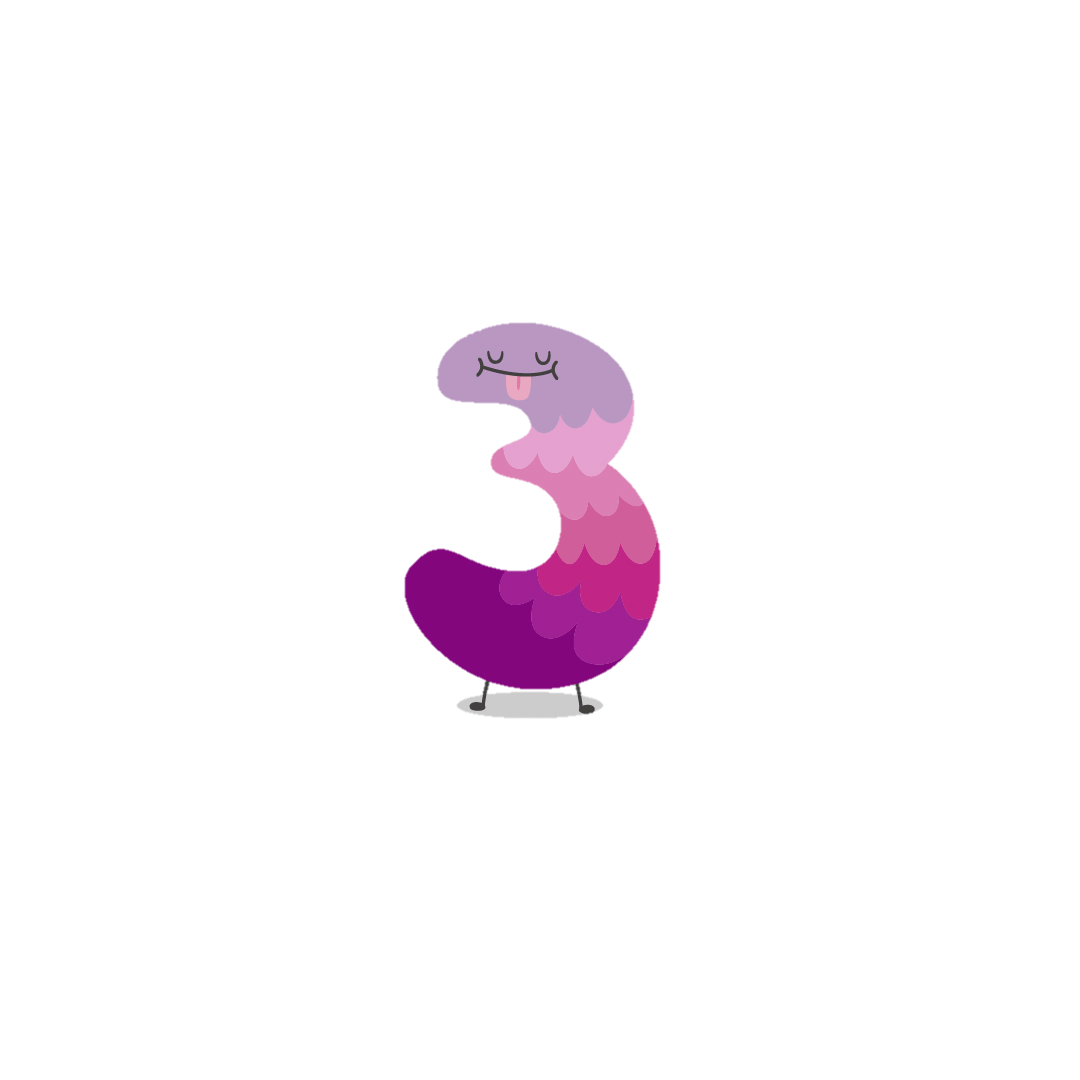 THỰC HÀNH
Bài 1: Tính chu vi hình chữ nhật có :
a) Chiều dài 10cm, chiều rộng 5cm.
b) Chiều dài 2dm, chiều rộng 13cm.
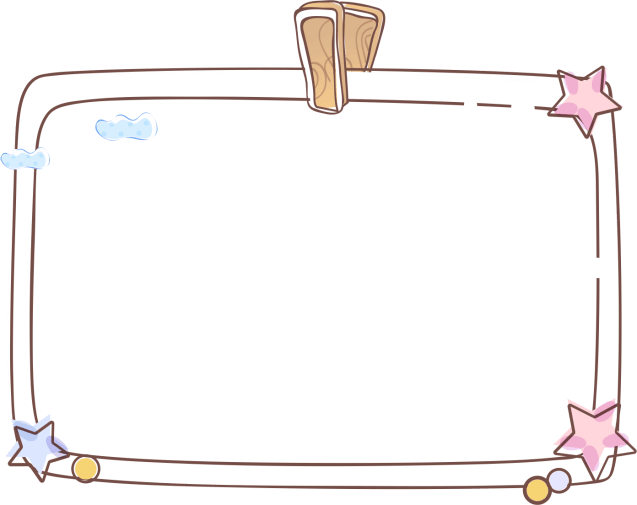 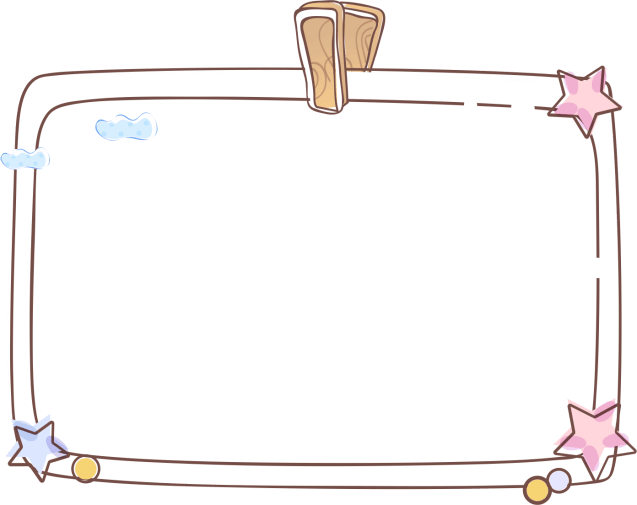 a
b
Đổi: 2dm = 20cm
Chu vi hình chữ nhật là:
Chu vi hình chữ nhật là:
(10 + 5) x 2 = 30 (cm)
(20 + 13) x 2 = 66 (cm)
Đáp số: 30 (cm)
Đáp số: 66 (cm)
Bài 2: Một mảnh đất hình chữ nhật có chiều dài 35m, chiều rộng 20m. Tính chu vi mảnh đất đó.
Tóm tắt
Bài giải
35m
Chu vi mảnh đất đó là:
(35 + 20) x 2 = 110 (m)
20m
Đáp số: 110 m
Chu vi:  … m ?
Bài 3: Khoanh vào chữ đặt trước câu trả lời đúng :
M
54m
N
63 m
A
B
40 m
31m
C
D
(63 + 31) x 2 = 188 (m)
Q
P
(54 + 40) x 2 = 188 (m)
A. Chu vi hình chữ nhật ABCD lớn hơn chu vi hình chữ nhật MNPQ.
B. Chu vi hình chữ nhật ABCD bé hơn chu vi hình chữ nhật MNPQ.
C. Chu vi hình chữ nhật ABCD bằng chu vi hình chữ nhật MNPQ.
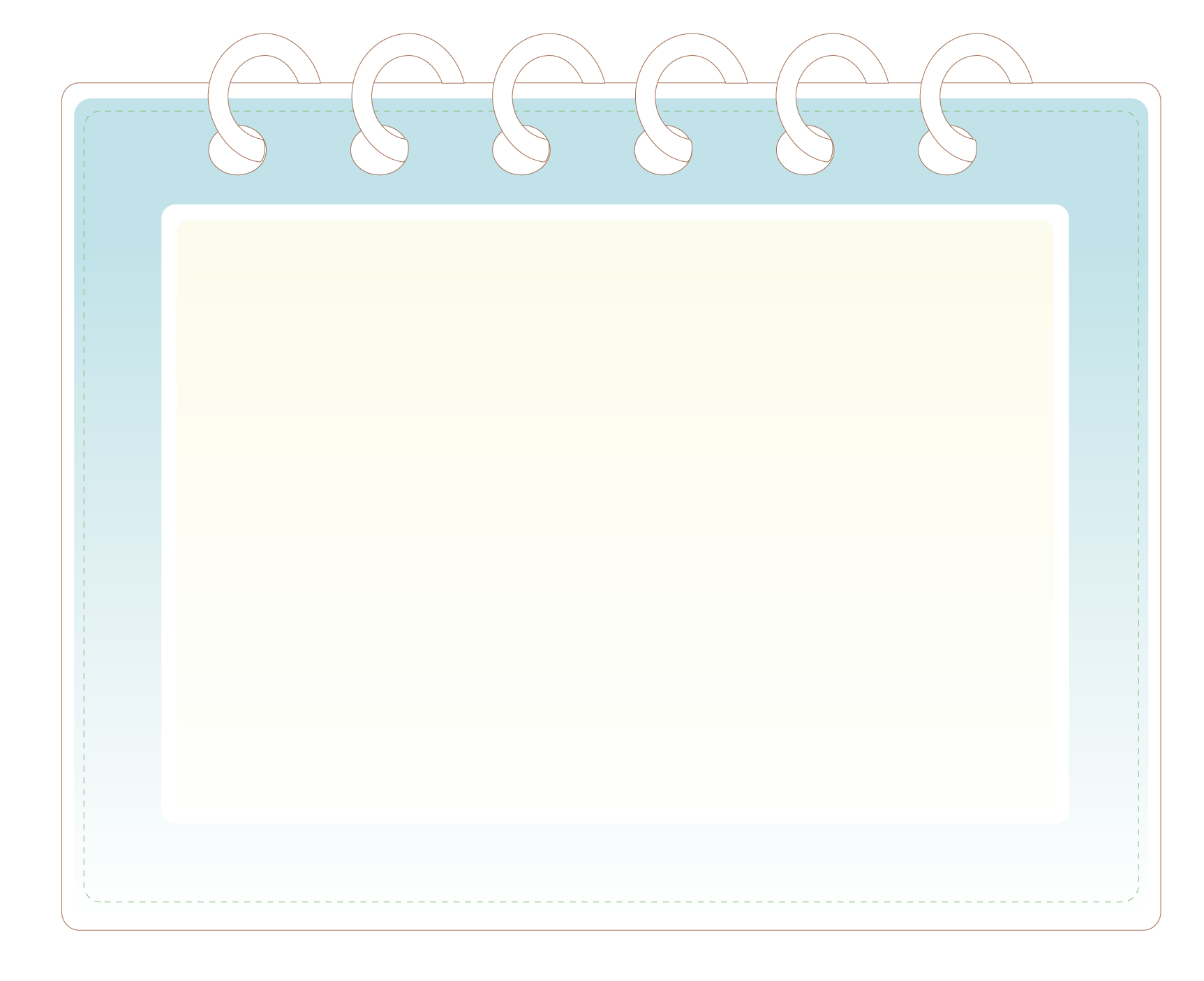 Muốn tính chu vi hình chữ nhật, 
ta lấy chiều dài cộng với chiều rộng 
(cùng đơn vị đo) rồi nhân với 2.
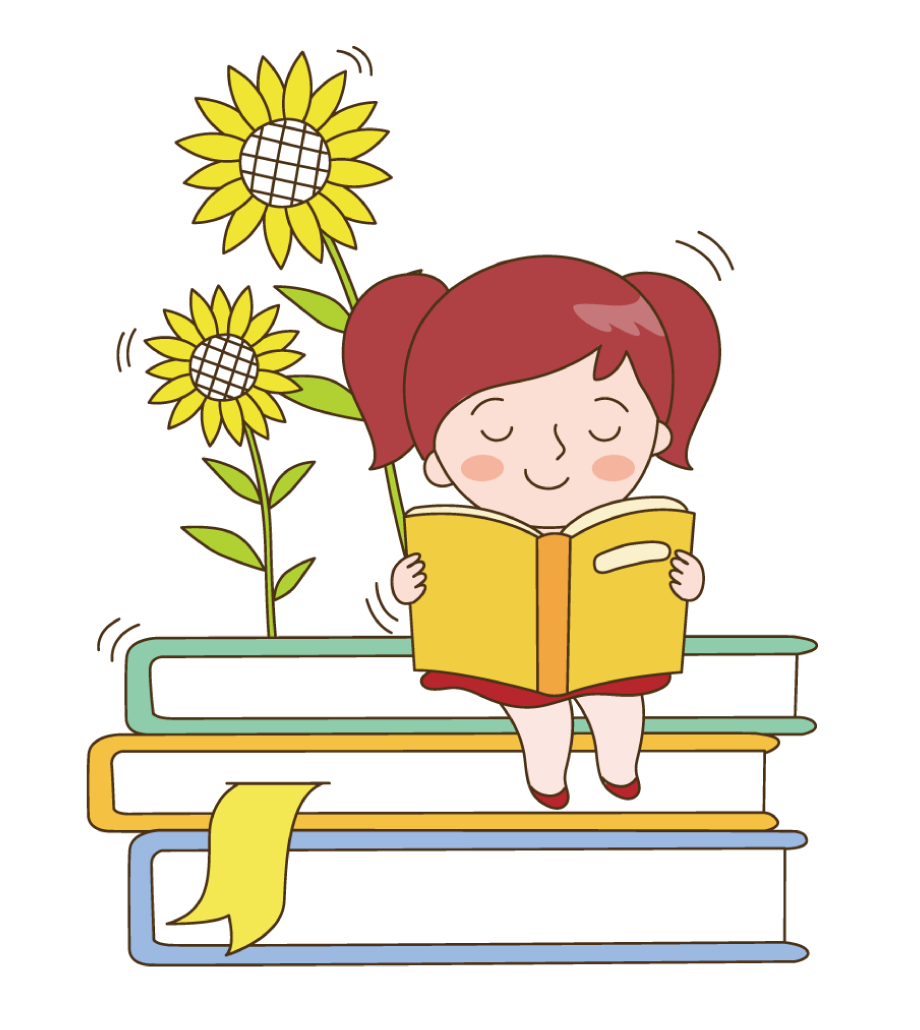 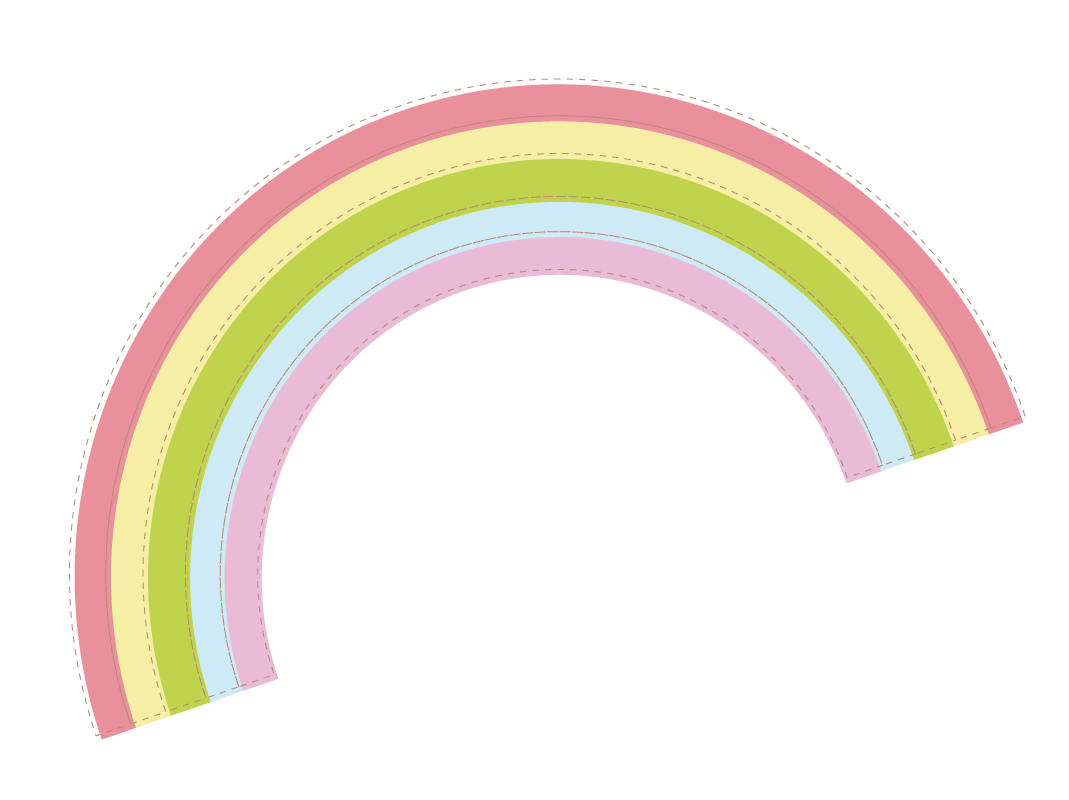 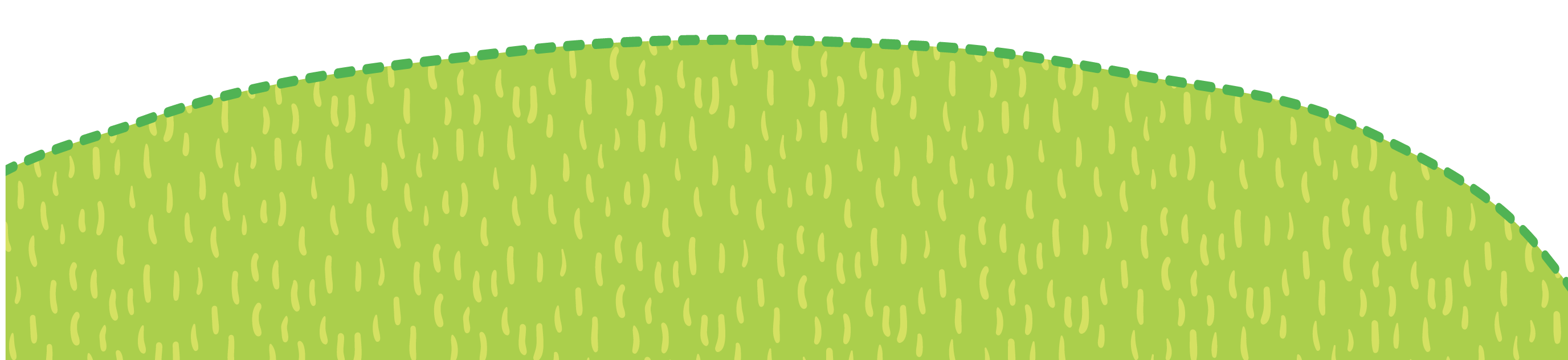 DẶN DÒ
Xem trước bài: Chu vi hình vuông (Tr.88)
Học thuộc quy tắc tính 
chu vi hình chữ nhật
Xem lại bài học
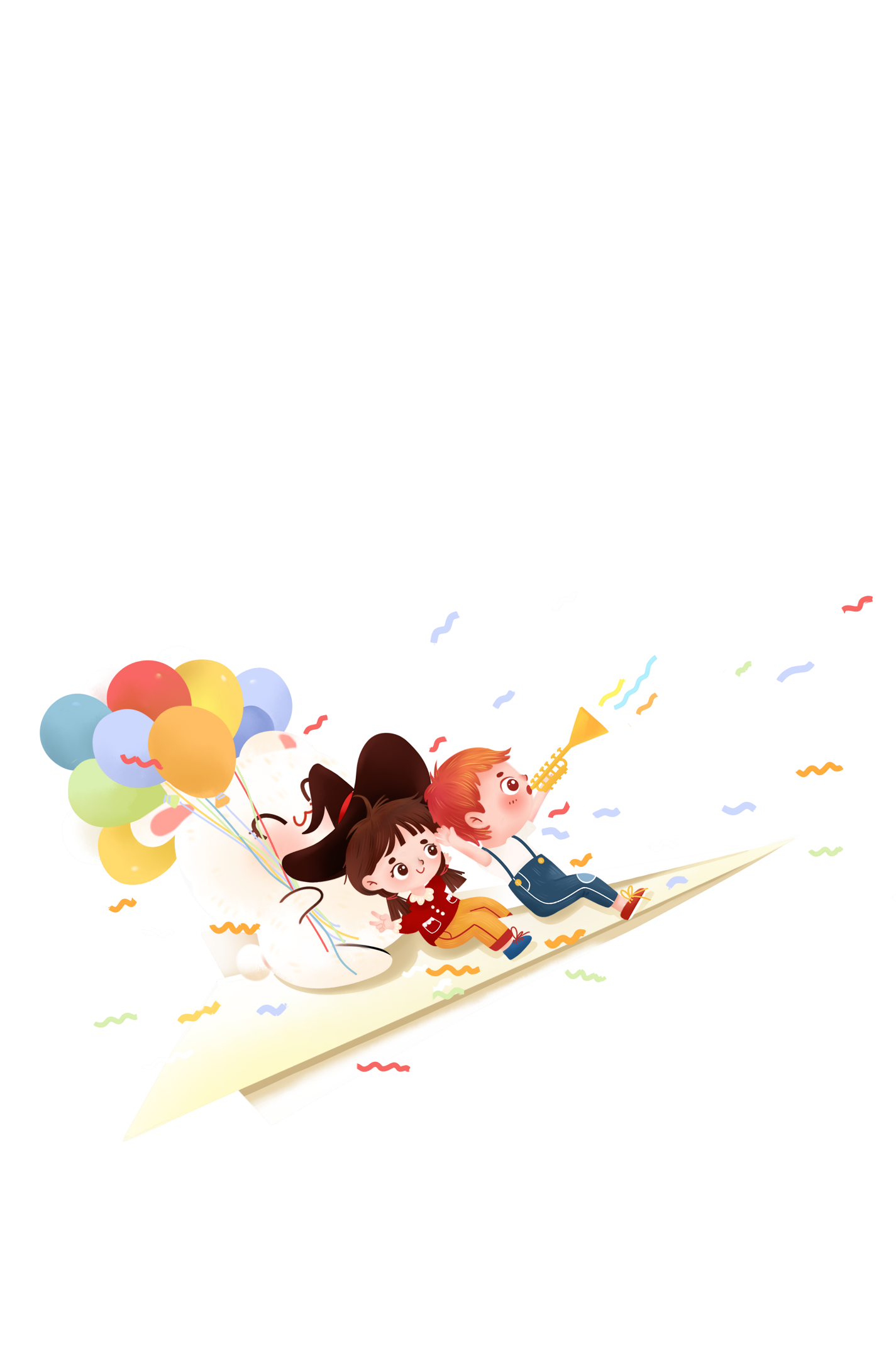 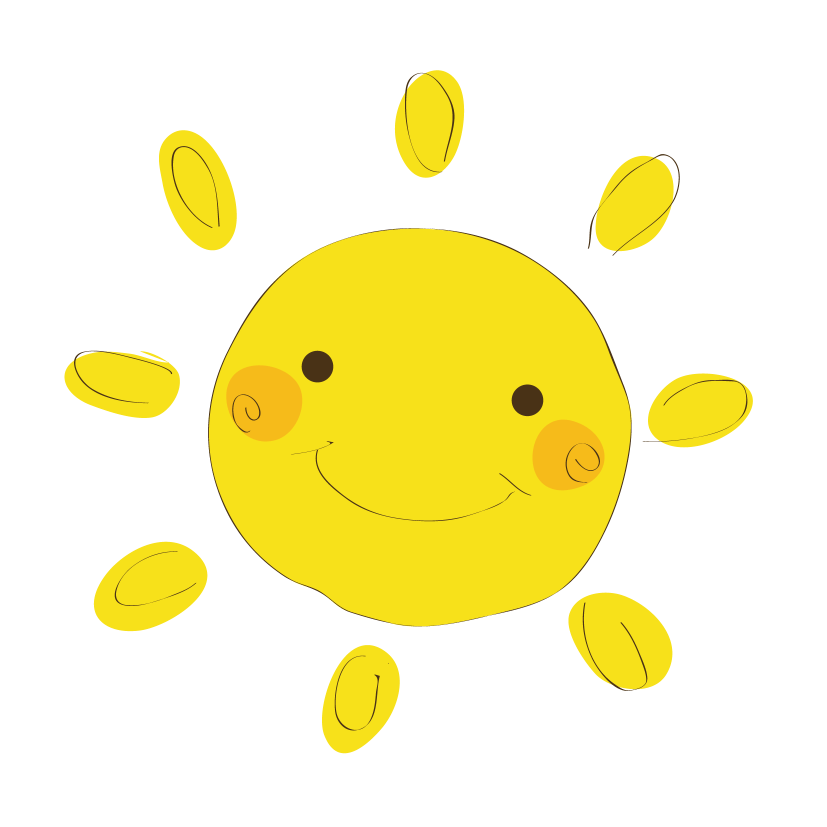 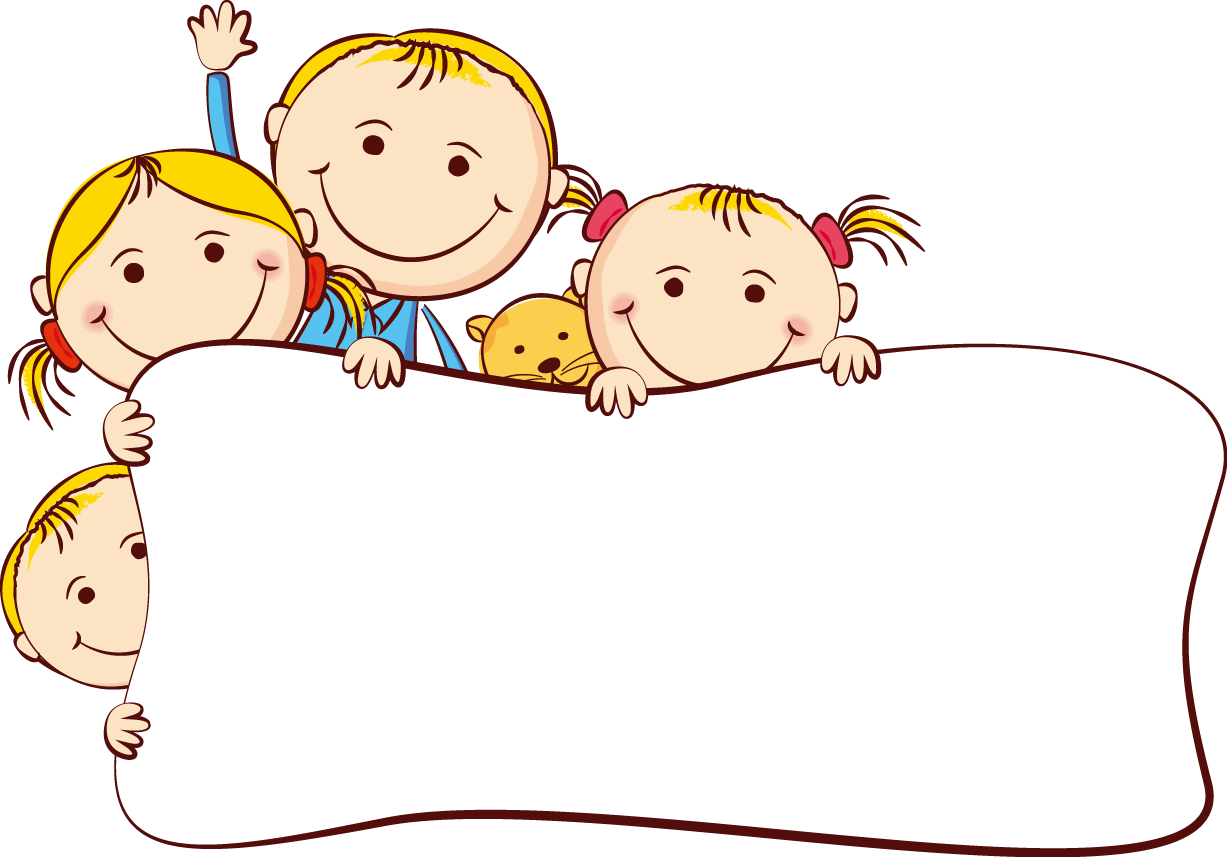 TẠM BIỆT CÁC EM